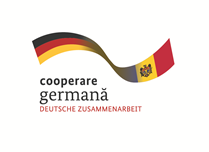 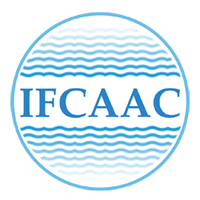 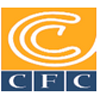 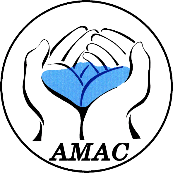 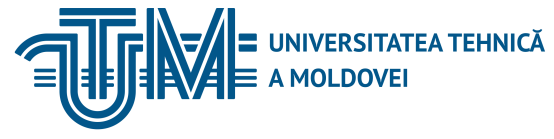 INSTITUTUL DE FORMARE CONTINUĂ ÎN DOMENIUL ALIMENTĂRII CU APĂ ŞI CANALIZĂRII
PENTRU MEMBRII ASOCIAȚIEI „MOLDOVA APĂ-CANAL”
Curs de instruire pentru angajații operatorilor „Apă-Canal”Modulul 11:  Procedurile de achiziție a bunurilor, lucrărilor și serviciilor utilizate în activitatea titularilor de licențe din sectorul apă și canalizareSesiunea 1:  Dispoziții generale privind achizițiile publiceValeriu SecașAgenția Achiziții Publice16 – 31 – 01 ianuarie/februarie 2018,  Chișinău
Valeriu Secaș
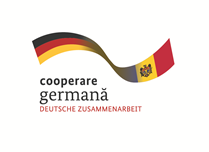 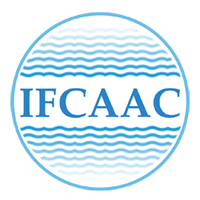 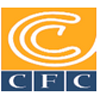 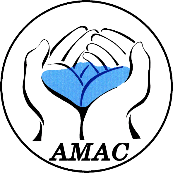 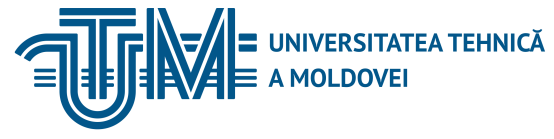 INSTITUTUL DE FORMARE CONTINUĂ ÎN DOMENIUL ALIMENTĂRII CU APĂ ŞI CANALIZĂRII
PENTRU MEMBRII ASOCIAȚIEI „MOLDOVA APĂ-CANAL”
Obiective:1. Inițiere în domeniul achizițiilor publice;2. Cunoașterea legislației ce guvernează domeniul achizițiilor publice;3. Definirea obiecului și subiecților achizițiilor publice;4. Cunoașterea principiilor din domeniul achizițiilor publice.
14/01/2018
xxxxxxxxxxxxxxxxxxxxxx
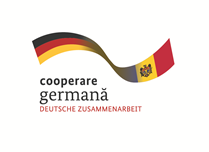 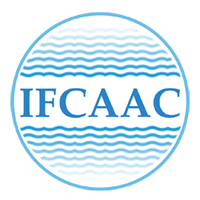 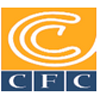 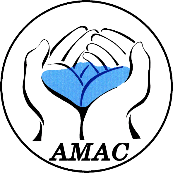 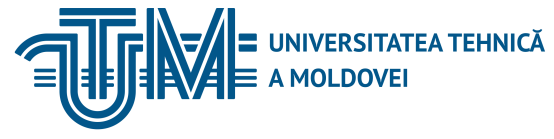 INSTITUTUL DE FORMARE CONTINUĂ ÎN DOMENIUL ALIMENTĂRII CU APĂ ŞI CANALIZĂRII
PENTRU MEMBRII ASOCIAȚIEI „MOLDOVA APĂ-CANAL”
Achiziția publică -  procurare de bunuri, executare de lucrări sau prestare de servicii pentru necesităţile uneia sau mai multor autorităţi contractante. Procesul de achiziție publică - o succesiune de etape şi operațiuni prin care se dobîndește definitiv sau temporar un produs, un serviciu sau o lucrare în urma atribuirii unui contract de achiziții publice, în scopul îndeplinirii unui interes public.
Valeriu Secaș
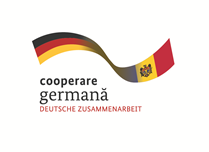 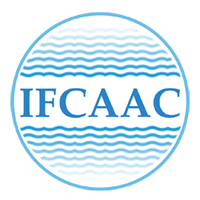 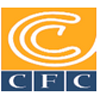 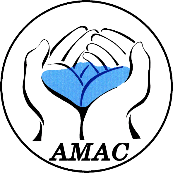 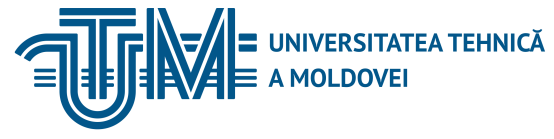 INSTITUTUL DE FORMARE CONTINUĂ ÎN DOMENIUL ALIMENTĂRII CU APĂ ŞI CANALIZĂRII
PENTRU MEMBRII ASOCIAȚIEI „MOLDOVA APĂ-CANAL”
Rolul achiziţiilor publice
- Utilizarea eficientă a banilor publici, astfel încât să existe un raport оptimal dintre сalitate și prеț;- Satisfacerea interesului public, respectiv dezvoltarea şi îmbunătăţirea mediului de viaţă al comunităţii;- Stimularea dezvoltării economice;- Un element important pentru dinamizarea pieței.
Valeriu Secaș
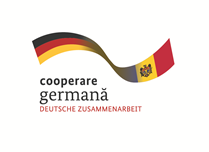 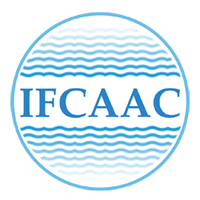 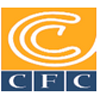 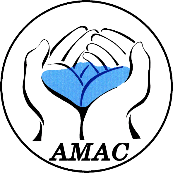 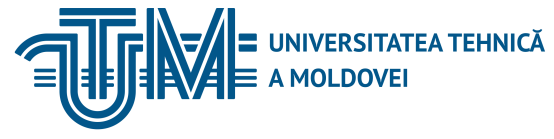 INSTITUTUL DE FORMARE CONTINUĂ ÎN DOMENIUL ALIMENTĂRII CU APĂ ŞI CANALIZĂRII
PENTRU MEMBRII ASOCIAȚIEI „MOLDOVA APĂ-CANAL”
Rolul achiziţiilor publice
Bunuri
Lucrări
Servicii
Valeriu Secaș
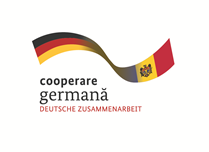 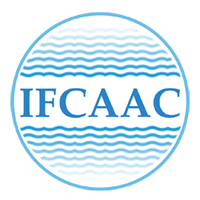 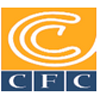 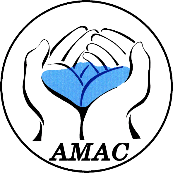 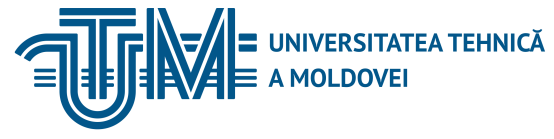 INSTITUTUL DE FORMARE CONTINUĂ ÎN DOMENIUL ALIMENTĂRII CU APĂ ŞI CANALIZĂRII
PENTRU MEMBRII ASOCIAȚIEI „MOLDOVA APĂ-CANAL”
Volumul achizițiilor publice raportat la PIB (în %)
Sursa: Rapoartele privind activitatea Agenției Achiziții Publice http://tender.gov.md/ro/documente/rapoarte-de-activitate
Valeriu Secaș
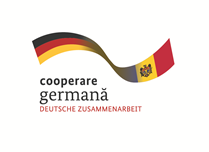 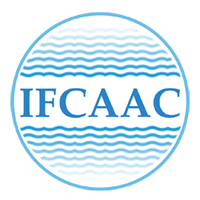 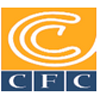 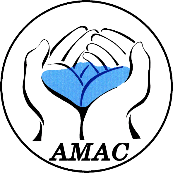 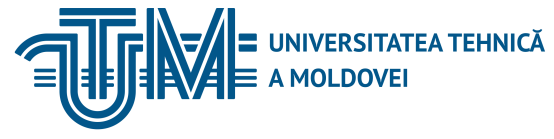 INSTITUTUL DE FORMARE CONTINUĂ ÎN DOMENIUL ALIMENTĂRII CU APĂ ŞI CANALIZĂRII
PENTRU MEMBRII ASOCIAȚIEI „MOLDOVA APĂ-CANAL”
Lista actelor normative din domeniul achizițiilor publice la nivel național:
Legea nr. 131 din  03.07.2015 privind achiziţiile publice 
http://lex.justice.md/md/360122/ 
 Hotărîrea Guvernului nr. 665 din 27 mai 2016 pentru aprobarea Regulamentului cu privire la achizițiile publice de valoare mică
http://lex.justice.md/index.php?action=view&view=doc&lang=1&id=365128 
 Hotărîrea Guvernului nr. 666 din 27 mai 2016 pentru aprobarea Regulamentului cu privire la achiziția bunurilor și serviciilor prin cererea ofertelor de prețuri
http://lex.justice.md/index.php?action=view&view=doc&lang=1&id=365129 
 Hotărîrea Guvernului nr. 667 din 27 mai 2016 pentru aprobarea Regulamentului cu privire la activitatea grupului de lucru pentru achiziții
http://lex.justice.md/index.php?action=view&view=doc&lang=1&id=365130
Valeriu Secaș
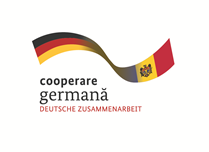 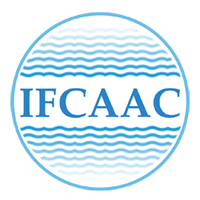 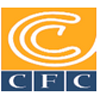 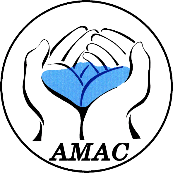 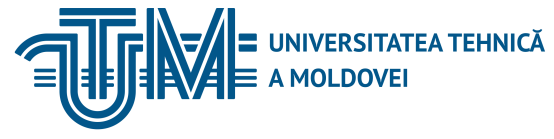 INSTITUTUL DE FORMARE CONTINUĂ ÎN DOMENIUL ALIMENTĂRII CU APĂ ŞI CANALIZĂRII
PENTRU MEMBRII ASOCIAȚIEI „MOLDOVA APĂ-CANAL”
Lista actelor normative din domeniul achizițiilor publice la nivel național:
Hotărîrea Guvernului nr. 668 din 27 mai 2016 pentru aprobarea Regulamentului cu privire la achizițiile publice folosind procedura de negociere
http://lex.justice.md/index.php?action=view&view=doc&lang=1&id=365132 
 Hotărîrea Guvernului nr. 669 din 27 mai 2016 pentru aprobarea Regulamentului privind achizițiile publice de lucrări
http://lex.justice.md/index.php?action=view&view=doc&lang=1&id=365133 
 Hotărîrea Guvernului nr. 1332 din 14.12.2016 cu privire la aprobarea Strategiei de dezvoltare a sistemului de achiziţii publice pentru anii 2016-2020 şi a Planului de acţiuni
http://lex.justice.md/index.php?action=view&view=doc&lang=1&id=368482 
 Hotărîrea Guvernului nr. 1418 din 28.12.2016 pentru aprobarea Regulamentului cu privire la modul de întocmire a Listei de interdicţie a operatorilor economici
http://lex.justice.md/index.php?action=view&view=doc&lang=1&id=368202
Valeriu Secaș
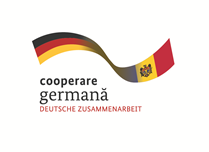 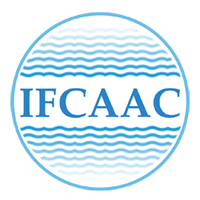 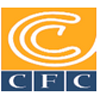 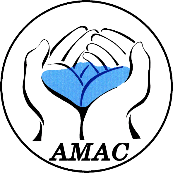 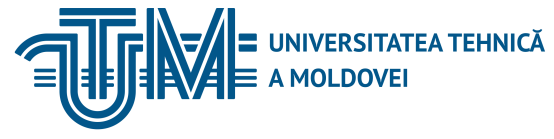 INSTITUTUL DE FORMARE CONTINUĂ ÎN DOMENIUL ALIMENTĂRII CU APĂ ŞI CANALIZĂRII
PENTRU MEMBRII ASOCIAȚIEI „MOLDOVA APĂ-CANAL”
Lista actelor normative din domeniul achizițiilor publice la nivel național:
Hotărîrea Guvernului nr. 1419 din 28.12.2016 pentru aprobarea Regulamentului cu privire la modul de planificare a contractelor de achiziţii publice
http://lex.justice.md/index.php?action=view&view=doc&lang=1&id=368203 
 Hotărîrea Guvernului nr. 1420 din 24.12.2016 pentru aprobarea Regulamentului privind evidența Listei operatorilor economici calificați
http://lex.justice.md/index.php?action=view&view=doc&lang=1&id=368204
 Hotărîrea Guvernului nr. 134 din 09.03.2017 pentru aprobarea Regulamentrului privind organizarea și funcționarea Agenției Achiziții Publice și efectivul-limită al acesteia
http://lex.justice.md/index.php?action=view&view=doc&lang=1&id=369529
Valeriu Secaș
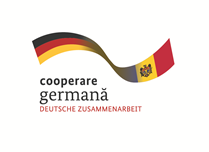 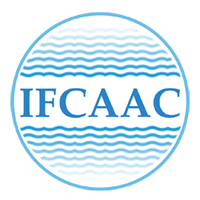 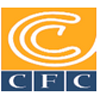 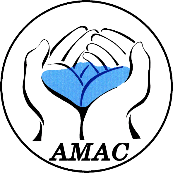 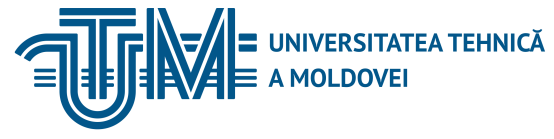 INSTITUTUL DE FORMARE CONTINUĂ ÎN DOMENIUL ALIMENTĂRII CU APĂ ŞI CANALIZĂRII
PENTRU MEMBRII ASOCIAȚIEI „MOLDOVA APĂ-CANAL”
Ordine ale Ministerului de Finanțe
Ordinul Ministrului Finanțelor nr. 71 din 24.05.2016 cu privire la aprobarea Documentației standard pentru realizarea achizițiilor publice de bunuri și servicii
http://lex.justice.md/index.php?action=view&view=doc&lang=1&id=365075 
 Ordinul Ministrului Finanțelor nr. 72 din 24.05.2016 cu privire la aprobarea Documentației standard pentru realizarea achizițiilor publice de lucrări
http://lex.justice.md/index.php?action=view&view=doc&lang=1&id=365076 
 Ordinul Ministrului Finanțelor nr. 84 din 15.06.2016 cu privire la aprobarea Documentației standard pentru realizarea achizițiilor publice de bunuri, servicii și lucrări prin procedura de dialog competitiv
http://lex.justice.md/index.php?action=view&view=doc&lang=1&id=365848 
 Ordin Ministrului Finanțelor nr. 85 din 15.06.2016 cu privire la aprobarea Documentației standard pentru realizarea achizițiilor publice de bunuri, servicii și lucrări prin procedura de procedura de negociere
http://lex.justice.md/index.php?action=view&view=doc&lang=1&id=365849
Valeriu Secaș
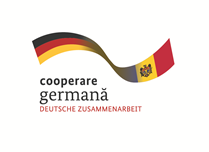 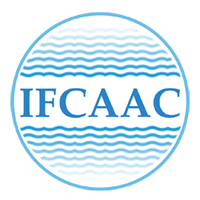 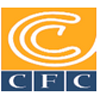 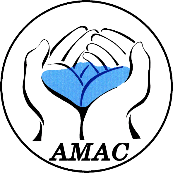 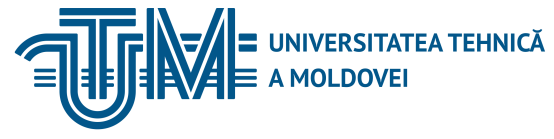 INSTITUTUL DE FORMARE CONTINUĂ ÎN DOMENIUL ALIMENTĂRII CU APĂ ŞI CANALIZĂRII
PENTRU MEMBRII ASOCIAȚIEI „MOLDOVA APĂ-CANAL”
Ordine ale Ministerului de Finanțe
Ordinul Ministrului Finanțelor nr. 18 din 20.06.2016  cu privire la utilizarea Sistemului Informațional Automatizat “Registrul de stat al achizițiilor publice” (SIA “RSAP”)
http://tender.gov.md/sites/default/files/regulamentul_cu_privire_la_utilizarea_sia_rsap_1.pdf
 Ordinul Ministrului Finanțelor nr. 14 din 26.01.2017 cu privire la aprobarea formularului tip al Dării de seama privind procedura de achiziție publică
http://lex.justice.md/index.php?action=view&view=doc&lang=1&id=368859
Ordine ale Agenției Achiziții Publice
Ordinul Agenției Achiziții Publice nr. 17 din 30.03.2017 cu privire la aprobarea Metodologiei privind controlul ex-post
http://lex.justice.md/index.php?action=view&view=doc&lang=1&id=369798
Valeriu Secaș
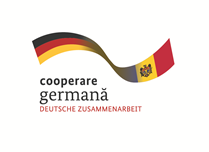 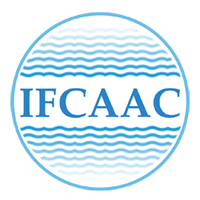 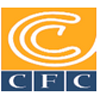 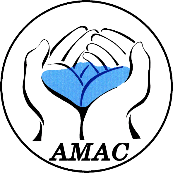 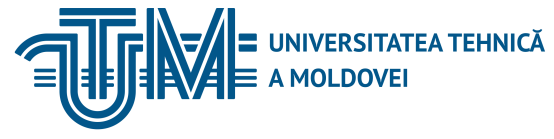 INSTITUTUL DE FORMARE CONTINUĂ ÎN DOMENIUL ALIMENTĂRII CU APĂ ŞI CANALIZĂRII
PENTRU MEMBRII ASOCIAȚIEI „MOLDOVA APĂ-CANAL”
Legislația națională complementară relevantă pentru domeniul achizițiilor publice (listă non-exhaustivă)
Codul Civil al Republicii Moldova Nr. 1107 din 06.06.2002
http://lex.justice.md/md/325085/ 
Codul Contravențional al Republicii Moldova Nr. 218 din 24.10.2008
http://lex.justice.md/md/330333/ 
Legea cu privire la Secretul comercial nr. 171-XIII din 6 iulie 1994
http://lex.justice.md/index.php?action=view&view=doc&id=312792 
Legea cu privire la Secretul de stat nr. 245-XVI din 27 noiembrie 2008
http://lex.justice.md/md/330847/ 
Legea cu privire la Conflictul de Interese nr. 16-XVI din 15 februarie 2008
http://lex.justice.md/md/%20327989/ 
Legea Concurenței nr. 183 din 11.07.2012 
http://lex.justice.md/index.php?action=view&view=doc&lang=1&id=344792
Valeriu Secaș
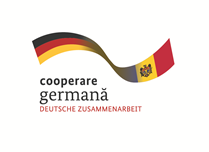 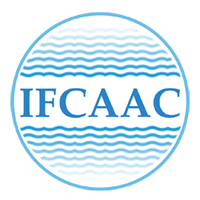 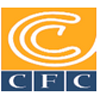 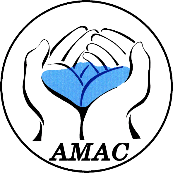 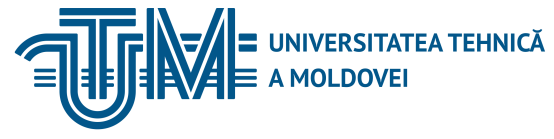 INSTITUTUL DE FORMARE CONTINUĂ ÎN DOMENIUL ALIMENTĂRII CU APĂ ŞI CANALIZĂRII
PENTRU MEMBRII ASOCIAȚIEI „MOLDOVA APĂ-CANAL”
Legislație internațională ce reglementează achiziţiile publice
Directiva 2014/24/UE a Parlamentului European şi a Consiliului din 26 februarie 2014 privind achiziţiile publice şi de abrogare a Directivei 2004/18/CE J.O. L 94/65 (Directiva privind sectorul public);
Directiva 2014/25/UE a Parlamentului European şi a Consiliului din 26 februarie 2014 privind achiziţiile efectuate de entităţile care îşi desfăşoară activitatea în sectoarele apei, energiei, transporturilor şi serviciilor poştale şi de abrogare a Directivei 2004/17 /CE J.O. L 94/243 (Directiva privind utilităţile);
Directiva 92/13/CEE din 25 februarie 1992 privind coordonarea legilor, regulamentelor şi prevederilor administrative referitoare la aplicarea normelor comunitare cu privire la procedurile de achiziţii publice ale entităţilor care desfăşoară activităţi în sectoarele apei, energiei, transporturilor şi telecomunicaţiilor, J.O. 1992 L76/14, cu modificări (Directiva privind căile de atac în achiziţiile de utilităţi)
Valeriu Secaș
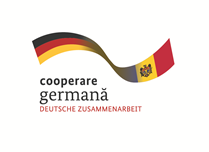 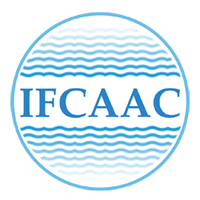 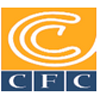 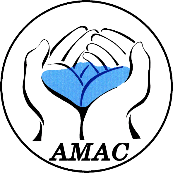 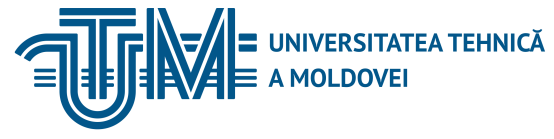 INSTITUTUL DE FORMARE CONTINUĂ ÎN DOMENIUL ALIMENTĂRII CU APĂ ŞI CANALIZĂRII
PENTRU MEMBRII ASOCIAȚIEI „MOLDOVA APĂ-CANAL”
Legislație internațională ce reglementează achiziţiile publice
Directiva 2014/23/UE a Parlamentului European şi a Consiliului din 26 februarie 2014 privind atribuirea contractelor de concesiune J.O. L 94/1 (Directiva privind concesiunile);
Directiva 89/665/CEE din 21 decembrie 1989 privind coordonarea legilor, regulamentelor şi prevederilor administrative referitoare la aplicarea căilor de atac la atribuirea contractelor publice de bunuri şi lucrări publice, J.O. 1989 L395/33, cu modificări (Directiva privind căile de atac în sectorul public);
Directiva 2007/66/CE din 11 decembrie 2007, de modificare a directivelor Consiliului 89/665/CEE şi 92/13/CEE în ceea ce priveşte ameliorarea eficacităţii căilor de atac în materie de atribuire a contractelor de achiziţii publice J.O. L335;
Acordul revizuit al OMC din 30 martie 2012 privind achizițiile publice.
Valeriu Secaș
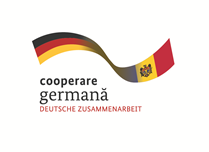 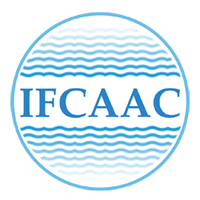 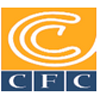 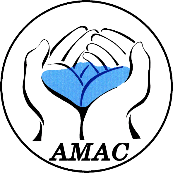 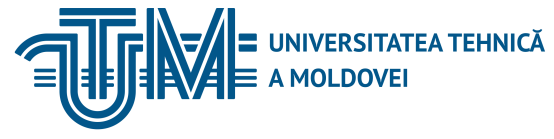 INSTITUTUL DE FORMARE CONTINUĂ ÎN DOMENIUL ALIMENTĂRII CU APĂ ŞI CANALIZĂRII
PENTRU MEMBRII ASOCIAȚIEI „MOLDOVA APĂ-CANAL”
Obiectul achizițiilor publice
Obiectul achizițiilor publice ca și domeniu de reglementare îl constituie contractul de achiziții publice, care reprezintă instrumentul juridic prin care autorităţile contractante intră în relaţii comerciale cu operatorii economici pentru a-şi satisface necesităţile de bunuri, lucrări sau servicii.
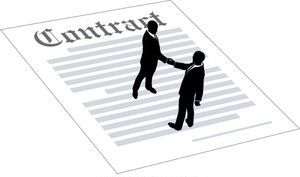 Valeriu Secaș
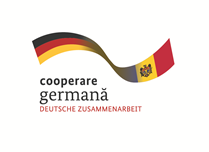 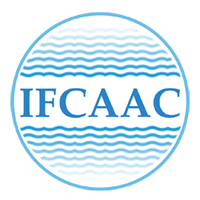 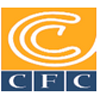 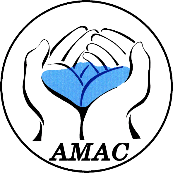 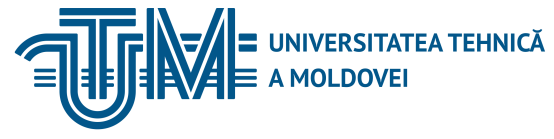 INSTITUTUL DE FORMARE CONTINUĂ ÎN DOMENIUL ALIMENTĂRII CU APĂ ŞI CANALIZĂRII
PENTRU MEMBRII ASOCIAȚIEI „MOLDOVA APĂ-CANAL”
Caracteristicile contractului de achiziții publice
act juridic cu titlu oneros;
 se încheie în formă scrisă;
 are ca obiect furnizarea de produse, prestarea de servicii sau execuţia de lucrări;
 modificarea elementelor acestui contract, inclusiv prelungirea duratei contractului de achiziţii publice, este posibilă doar în funcție de anumite condiții prevăzute expres de legislație;
 încetează de drept la expirarea perioadei pentru care a fost încheiat.
Valeriu Secaș
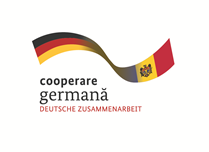 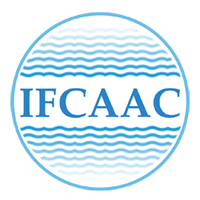 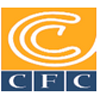 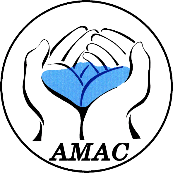 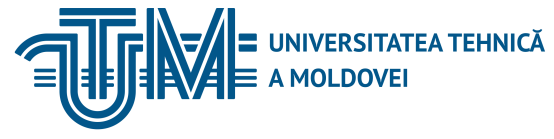 INSTITUTUL DE FORMARE CONTINUĂ ÎN DOMENIUL ALIMENTĂRII CU APĂ ŞI CANALIZĂRII
PENTRU MEMBRII ASOCIAȚIEI „MOLDOVA APĂ-CANAL”
Tipul contractului de achiziție după natura obiectului
Contract de achiziții publice de bunuri - contractul de achiziţii publice care are ca obiect achiziţia de bunuri/produse, cumpărarea lor în rate, închirierea sau leasingul, cu sau fără opţiune de cumpărare.
Contract de achiziții publice de lucrări - contractul de achiziţii publice avînd ca obiect fie execuţia, fie atît proiectarea, cît şi execuţia unor lucrări aferente activităţilor enumerate în anexa nr. 11 sau a unei construcţii, fie realizarea, prin orice mijloace, a unei construcţii care să răspundă necesităților precizate de către autoritatea contractantă.
Contract de achiziții publice de servicii - contractul de achiziţii publice, care are ca obiect prestarea de servicii astfel cum acestea sînt prevăzute în anexele nr. 1 şi 2 la Legea privind achizițiile publice nr. 131 din 03.07.2015.
Valeriu Secaș
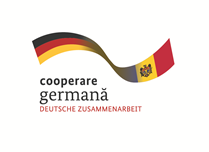 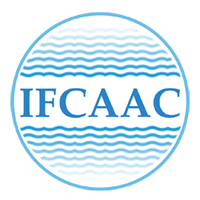 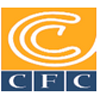 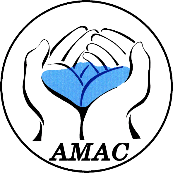 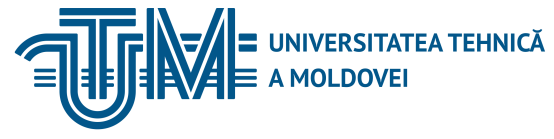 INSTITUTUL DE FORMARE CONTINUĂ ÎN DOMENIUL ALIMENTĂRII CU APĂ ŞI CANALIZĂRII
PENTRU MEMBRII ASOCIAȚIEI „MOLDOVA APĂ-CANAL”
Principalii actori ai sistemului de achiziții publice
Sistemul achizițiilor publice
Valeriu Secaș
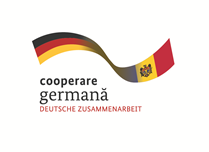 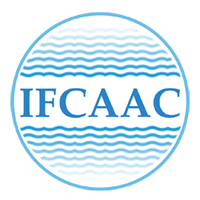 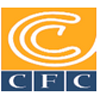 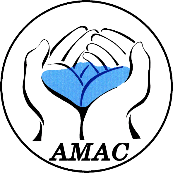 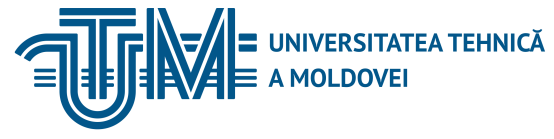 INSTITUTUL DE FORMARE CONTINUĂ ÎN DOMENIUL ALIMENTĂRII CU APĂ ŞI CANALIZĂRII
PENTRU MEMBRII ASOCIAȚIEI „MOLDOVA APĂ-CANAL”
Autorități contractante
Autorităţi contractante sînt autorităţile publice, definite în legislaţia Republicii Moldova, persoanele juridice de drept public, asociații ale acestor autorităţi sau persoane.
 Persoană juridică de drept public este orice entitate:
constituită exclusiv pentru a satisface necesităţile de interes public, fără scop lucrativ (industrial sau comercial);
care dispune de personalitate juridică;
a cărei activitate este asigurată cu bani publici sau a cărei gestiune constituie obiectul controlului din partea autorităţilor publice ori a altor persoane juridice de drept public, sau al cărei consiliu de administraţie, de conducere ori de supraveghere este format, în proporţie de peste 50%, din membri numiţi de către entităţile menţionate.
Valeriu Secaș
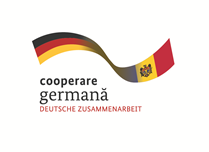 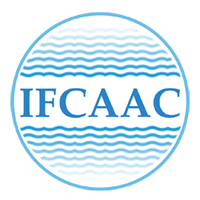 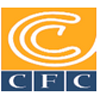 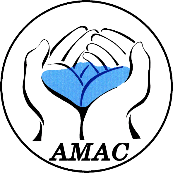 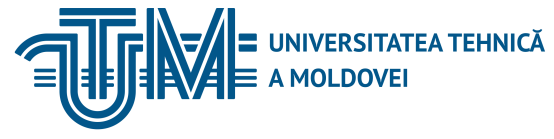 INSTITUTUL DE FORMARE CONTINUĂ ÎN DOMENIUL ALIMENTĂRII CU APĂ ŞI CANALIZĂRII
PENTRU MEMBRII ASOCIAȚIEI „MOLDOVA APĂ-CANAL”
Autorități contractante
Autoritate contractantă este şi o asociație de autorităţi contractante, membrii căreia desemnează din rîndul lor, prin act juridic civil, o persoană juridică care îi reprezintă, în calitate de achizitor unic, în raporturile cu orice operator economic.
 Prin hotărîre de Guvern, drept autorităţi contractante pot fi calificate şi alte persoane juridice care au obligaţia de a efectua achiziţii publice, conform prezentei legi, în cazul în care activitatea acestora se desfăşoară pe pieţe în care concurenţa este exclusă prin act normativ sau administrativ ori în virtutea existenţei unei poziţii dominante pe piaţă.
 Orice altă entitate care nu întruneşte cumulativ cerinţele mai sus specificate poate fi calificată autoritate contractantă, la dorinţa sau la decizia organelor de conducere competente, cu condiţia efectuării achiziţiilor în strictă conformitate cu prezenta lege.
Valeriu Secaș
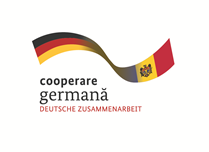 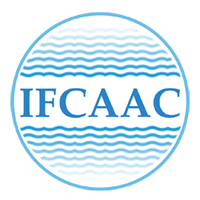 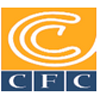 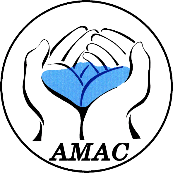 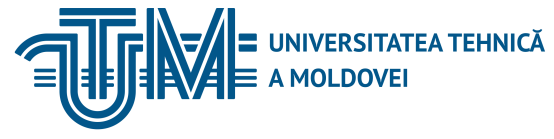 INSTITUTUL DE FORMARE CONTINUĂ ÎN DOMENIUL ALIMENTĂRII CU APĂ ŞI CANALIZĂRII
PENTRU MEMBRII ASOCIAȚIEI „MOLDOVA APĂ-CANAL”
Autorități contractante
Autoritate contractantă este şi autoritatea centrală de achiziție, desemnată de Guvern pentru organizarea şi desfăşurarea centralizată a procedurilor de achiziţie publică în scopul satisfacerii unor necesităţi de aceleaşi bunuri, lucrări sau servicii ale mai multor autorităţi contractante. Se consideră că autorităţile contractante care achiziţionează bunuri, lucrări şi servicii prin intermediul unei autorităţi centrale de achiziţie, au respectat prevederile prezentei legi în măsura în care şi autoritatea centrală de achiziţie în cauză le-a respectat.
Valeriu Secaș
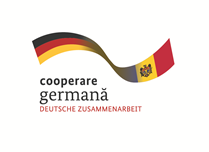 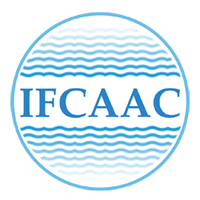 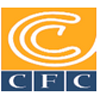 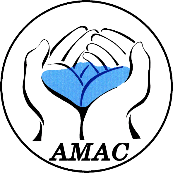 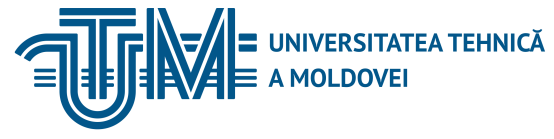 INSTITUTUL DE FORMARE CONTINUĂ ÎN DOMENIUL ALIMENTĂRII CU APĂ ŞI CANALIZĂRII
PENTRU MEMBRII ASOCIAȚIEI „MOLDOVA APĂ-CANAL”
Operatori economici
Operatori economici - furnizori de bunuri, executanți de lucrări şi/sau prestatori de servicii, care pot fi orice persoană fizică sau juridică, orice entitate publică sau asociație a acestor persoane şi/sau entităţi, care furnizează pe piaţă bunuri, execută lucrări şi/sau prestează servicii (art. 1 din Legea privind achizițiile publice).
 Operatorul economic străin beneficiază în Republica Moldova de aceleaşi drepturi privind participarea la procedurile de atribuire a contractelor de achiziţii publice de care beneficiază operatorii economici din Republica Moldova în ţara în care operatorul economic străin este rezident.
Valeriu Secaș
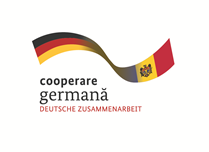 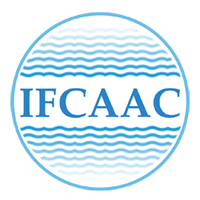 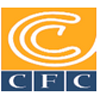 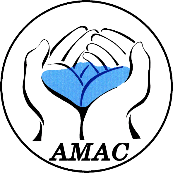 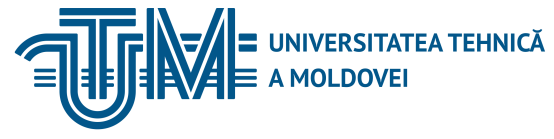 INSTITUTUL DE FORMARE CONTINUĂ ÎN DOMENIUL ALIMENTĂRII CU APĂ ŞI CANALIZĂRII
PENTRU MEMBRII ASOCIAȚIEI „MOLDOVA APĂ-CANAL”
Operatori economici
Operatorii economici se pot asocia în scopul prezentării ofertelor şi/sau se pot prezenta în calitate de ofertanţi asociaţi. Asociația (grupul de operatori economici) poate fi obligată să obţină o anumită formă juridică de organizare în cazul în care această transformare este necesară în scopul bunei executări a contractului.
Valeriu Secaș
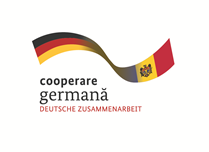 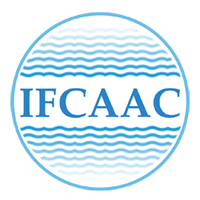 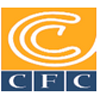 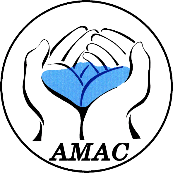 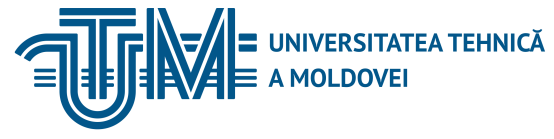 INSTITUTUL DE FORMARE CONTINUĂ ÎN DOMENIUL ALIMENTĂRII CU APĂ ŞI CANALIZĂRII
PENTRU MEMBRII ASOCIAȚIEI „MOLDOVA APĂ-CANAL”
Sistemul instituțional al achizițiilor publice
Ministerul Finanțelor http://mf.gov.md 
 Agenția Achiziții Publice http://tender.gov.md 
 Agenția Națională pentru Soluționarea Contestațiilor http://ansc.md 
 Trezoreria de Stat http://mf.gov.md 
 Inspecția Financiară http://if.gov.md/
 Curtea de Conturi http://www.ccrm.md/
 Consiliul Concurenței https://www.competition.md/
 Centrul Național Anticorupție http://cna.md/
 Autoritatea Națională de Integritate http://cni.md/



Web: www.mf.gov.md
Valeriu Secaș
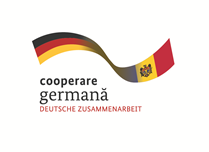 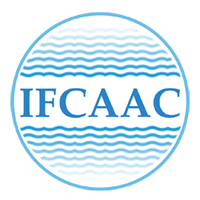 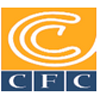 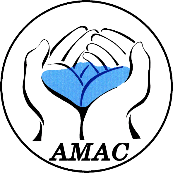 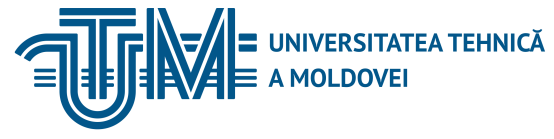 INSTITUTUL DE FORMARE CONTINUĂ ÎN DOMENIUL ALIMENTĂRII CU APĂ ŞI CANALIZĂRII
PENTRU MEMBRII ASOCIAȚIEI „MOLDOVA APĂ-CANAL”
Sistemul instituțional privind achizițiile publice
Ministerul Finanțelor:
Organ de specialitate al administraţiei publice centrale, care elaborează şi promovează politica unică a statului în domeniul finanţelor publice. Ministerul Finanțelor asigură reglementarea politicii statului în domeniul achiziţiilor publice prin elaborarea și promovarea cadrului legislativ și normativ care reglementează domeniul achiziţiilor publice.
Valeriu Secaș
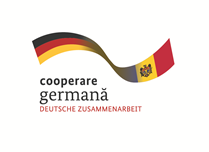 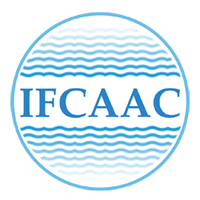 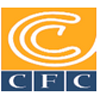 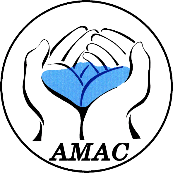 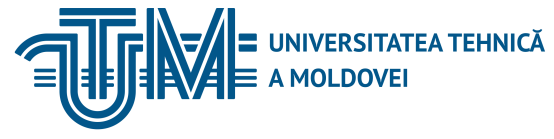 INSTITUTUL DE FORMARE CONTINUĂ ÎN DOMENIUL ALIMENTĂRII CU APĂ ŞI CANALIZĂRII
PENTRU MEMBRII ASOCIAȚIEI „MOLDOVA APĂ-CANAL”
Sistemul instituțional privind achizițiile publice
Agenția Națională pentru Soluționarea Contestațiilor:
Autoritate publică autonomă şi independentă faţă de alte autorităţi publice, faţă de persoane fizice şi juridice, care examinează contestaţiile formulate în cadrul procedurilor de achiziţie publică, avînd obligația de a apăra drepturile și interesele legitime ale tuturor părților implicate în contestaţiile trimise spre soluționare fără nicio privilegiere sau discriminare.
Valeriu Secaș
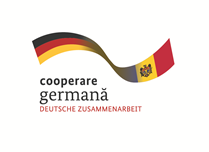 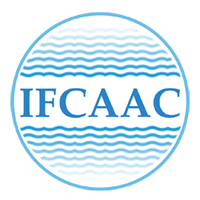 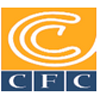 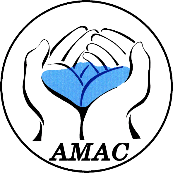 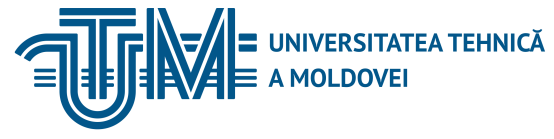 INSTITUTUL DE FORMARE CONTINUĂ ÎN DOMENIUL ALIMENTĂRII CU APĂ ŞI CANALIZĂRII
PENTRU MEMBRII ASOCIAȚIEI „MOLDOVA APĂ-CANAL”
Sistemul instituțional privind achizițiile publice
Trezoreria de Stat:
Direcţie generală în cadrul aparatului central al Ministerului Finanţelor. Misiunea Trezoreriei de Stat constă în elaborarea și implementarea politicii statului în domeniul gestionării și transparenței finanţelor publice.
Valeriu Secaș
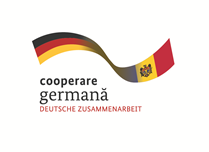 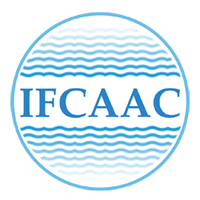 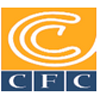 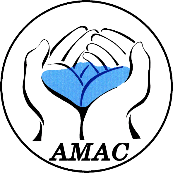 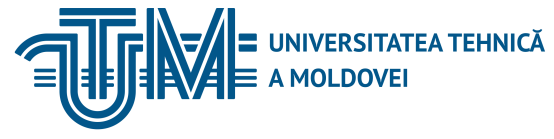 INSTITUTUL DE FORMARE CONTINUĂ ÎN DOMENIUL ALIMENTĂRII CU APĂ ŞI CANALIZĂRII
PENTRU MEMBRII ASOCIAȚIEI „MOLDOVA APĂ-CANAL”
Sistemul instituțional privind achizițiile publice
Agenția Achiziții Publice:
Autoritate administrativă de specialitate în subordinea Ministerului Finanţelor, constituită în scopul efectuării supravegherii, controlului ex-post și coordonării interramurale în domeniul achizițiilor publice. 
Misiunea Agenţiei Achiziţii Publice constă în implementarea coerentă a politicii statului în domeniul achiziţiilor publice şi procesul de armonizare treptată a legislaţiei naţionale cu legislaţia comunitară.
Valeriu Secaș
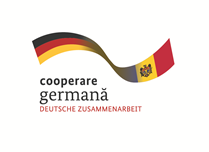 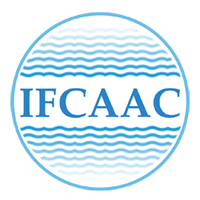 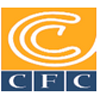 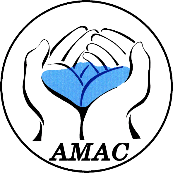 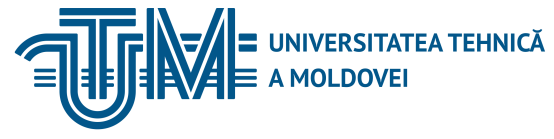 INSTITUTUL DE FORMARE CONTINUĂ ÎN DOMENIUL ALIMENTĂRII CU APĂ ŞI CANALIZĂRII
PENTRU MEMBRII ASOCIAȚIEI „MOLDOVA APĂ-CANAL”
Atribuțiile de bază ale Agenției Achiziții Publice
implementează actele normative şi elaborează propuneri de modificare şi completare a legislaţiei;
coordonează, monitorizează și evaluează modul în care autorităţile contractante respectă procedurile de achiziţie publică şi de atribuire a contractelor de achiziţii publice;
întocmeşte, actualizează şi menţine Lista operatorilor economici calificaţi şi Lista de interdicţie a operatorilor economici;
Valeriu Secaș
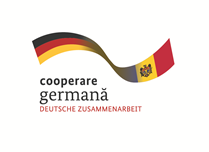 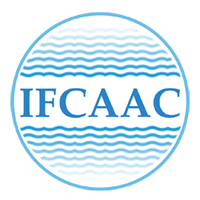 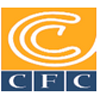 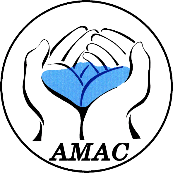 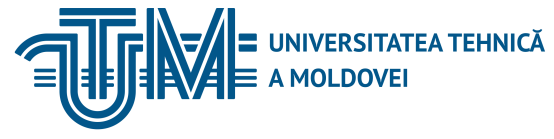 INSTITUTUL DE FORMARE CONTINUĂ ÎN DOMENIUL ALIMENTĂRII CU APĂ ŞI CANALIZĂRII
PENTRU MEMBRII ASOCIAȚIEI „MOLDOVA APĂ-CANAL”
Atribuțiile de bază ale Agenției Achiziții Publice
examinează dările de seamă;
solicită reexaminarea rezultatelor procedurilor;
gestionează SIA „RSAP” și editează Buletinul achiziţiilor publice;
acordă autorităţilor contractante ajutor metodologic şi consultaţii, iniţiază şi susţine acţiunile de instruire a personalului autorităţilor contractante;
Valeriu Secaș
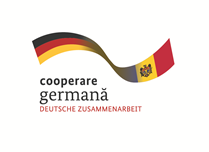 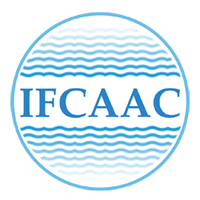 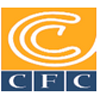 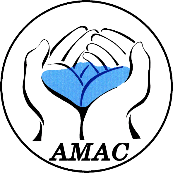 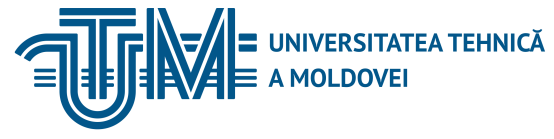 INSTITUTUL DE FORMARE CONTINUĂ ÎN DOMENIUL ALIMENTĂRII CU APĂ ŞI CANALIZĂRII
PENTRU MEMBRII ASOCIAȚIEI „MOLDOVA APĂ-CANAL”
Atribuțiile de bază ale Agenției Achiziții Publice
elaborează rapoarte şi analize statistice;
solicită şi obţine de la organele competente informaţii despre operatorii economici participanţi la procedurile de achiziţie publică, precum şi orice informaţie necesară exercitării atribuţiilor;
colaborează cu instituţii internaţionale şi agenţii străine analoge.
Valeriu Secaș
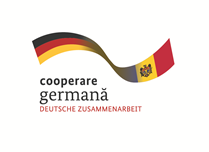 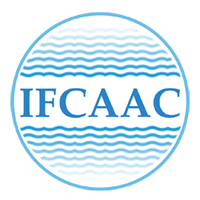 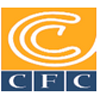 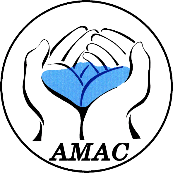 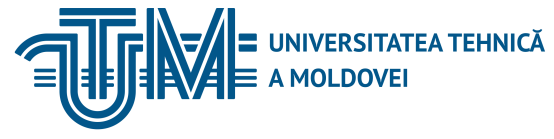 INSTITUTUL DE FORMARE CONTINUĂ ÎN DOMENIUL ALIMENTĂRII CU APĂ ŞI CANALIZĂRII
PENTRU MEMBRII ASOCIAȚIEI „MOLDOVA APĂ-CANAL”
Realizări
Acordul de asociere UE-Republica Moldova - Capitolul VIII. Directivele UE din 2014 privind achizițiile publice;
Legea nr. 131 privind achizițiile publice a intrat în vigoare la 1 mai 2016; 
Din 14 iulie 2016, Republica Moldova este membru al AAP din cadrul OMC;
Strategia națională privind achizițiile publice pentru anii 2016-2020 a fost aprobată;
Noi instituții: Agenția Națională pentru Soluţionarea Contestaţiilor.
Valeriu Secaș
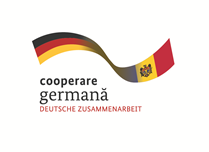 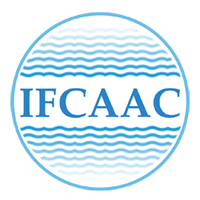 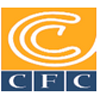 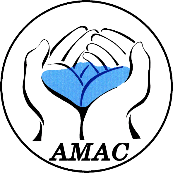 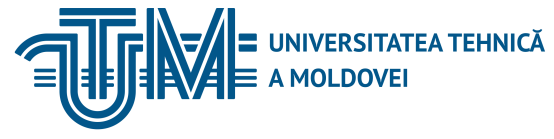 INSTITUTUL DE FORMARE CONTINUĂ ÎN DOMENIUL ALIMENTĂRII CU APĂ ŞI CANALIZĂRII
PENTRU MEMBRII ASOCIAȚIEI „MOLDOVA APĂ-CANAL”
Obiective majore ce urmează a fi atinse prin implementarea Strategiei
Cadru de reglementare armonizat cu prevederile directivelor UE;
Sporirea capacității administrative la nivel central și coordonarea între instituțiile care gestionează funcțiile-cheie ale sistemului de achiziții publice;
Stabilirea unui sistem de revizuire și remediere independent, transparent, efectiv și eficient;
Sporirea capacității de implementare la nivelul autorităților contractante;
Promovarea responsabilității instituționale și a răspunderii personale în sectorul public;
Valeriu Secaș
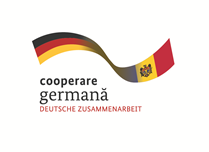 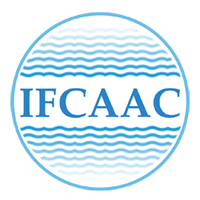 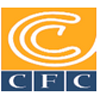 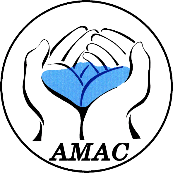 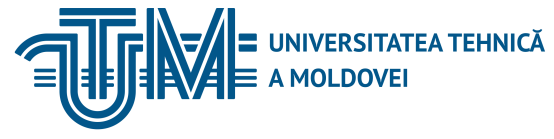 INSTITUTUL DE FORMARE CONTINUĂ ÎN DOMENIUL ALIMENTĂRII CU APĂ ŞI CANALIZĂRII
PENTRU MEMBRII ASOCIAȚIEI „MOLDOVA APĂ-CANAL”
Obiective majore ce urmează a fi atinse prin implementarea Strategiei
Sporirea transparenței procesului de achiziții publice;
Creșterea concurenței, oferind operatorilor economici oportunități egale;
Reducerea neregulilor/corupției pe parcursul întregului ciclu al achizițiilor publice;
Dezvoltarea mijloacelor electronice pentru desfășurarea achizițiilor publice;
Sporirea eficienței procesului de achiziții publice, inclusiv acele aspecte ce pot contribui la o creștere economică inteligentă, durabilă și incluzivă.
Valeriu Secaș
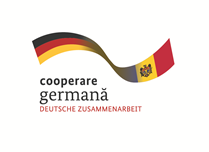 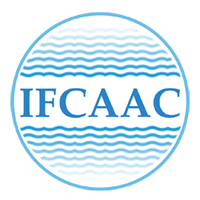 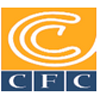 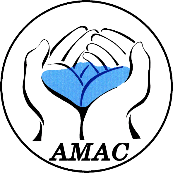 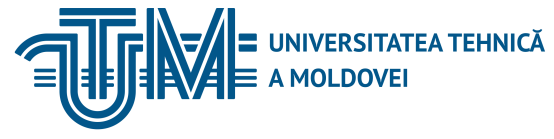 INSTITUTUL DE FORMARE CONTINUĂ ÎN DOMENIUL ALIMENTĂRII CU APĂ ŞI CANALIZĂRII
PENTRU MEMBRII ASOCIAȚIEI „MOLDOVA APĂ-CANAL”
Măsuri prioritare ale Agenției Achiziții Publice
Măsuri de îmbunătăţire a cadrului legal;
 Măsuri de îmbunătăţire a capacităţii instituţionale centrale şi a mecanismului de coordonare;
 Măsuri pentru consolidarea capacităţii de implementare la nivelul autorităţilor contractante;
 Măsuri de consolidare a integrităţii şi combatere a corupţiei în sistemul de achiziţii publice.
Valeriu Secaș
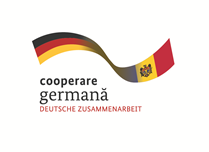 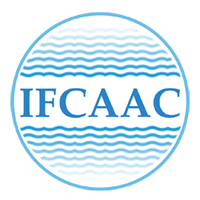 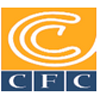 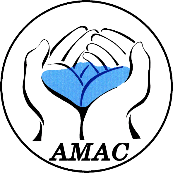 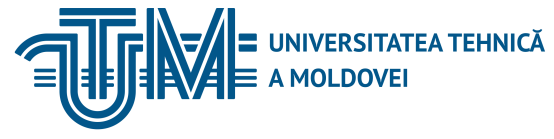 INSTITUTUL DE FORMARE CONTINUĂ ÎN DOMENIUL ALIMENTĂRII CU APĂ ŞI CANALIZĂRII
PENTRU MEMBRII ASOCIAȚIEI „MOLDOVA APĂ-CANAL”
Principii în achiziții publice
Principiile achizițiilor publice, ca și toate principiile de drept, sunt acele idei de bază care au stat la temelia elaborării cadrului normativ în domeniu și care îndrumă întru aplicarea corectă a acestuia. Toate acțiunile desfășurate de către subiecții achizițiilor publice trebuie să fie realizate avînd în permanentă vedere principliile de bază ale achizițiilor publice.
Situațiile sau circumstanțele lipsite de o reglementare expresă în legislația în domeniu, vor fi  tratate prin prisma principiilor achizițiilor publice.
Valeriu Secaș
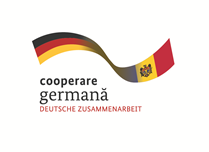 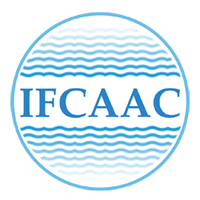 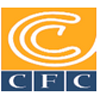 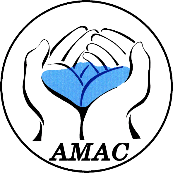 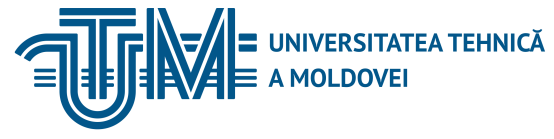 INSTITUTUL DE FORMARE CONTINUĂ ÎN DOMENIUL ALIMENTĂRII CU APĂ ŞI CANALIZĂRII
PENTRU MEMBRII ASOCIAȚIEI „MOLDOVA APĂ-CANAL”
Principii în achiziții publice
Utilizarea eficientă a banilor publici şi minimizarea riscurilor autorităţilor contractante;
Transparenţa achiziţiilor publice;
Asigurarea concurenţei şi combaterea concurenţei neloiale în domeniul achiziţiilor publice;
Protecţia mediului şi promovarea unei dezvoltări durabile prin intermediul achiziţiilor publice;
Menţinerea ordinii publice, bunelor moravuri şi siguranţei publice, ocrotirea sănătăţii, protejarea vieţii oamenilor, florei şi faunei;
Liberalizarea şi extinderea comerţului internaţional;
Libera circulaţie a mărfurilor, libertatea de stabilire şi de prestare a serviciilor;
Tratament egal, imparţialitate, nediscriminare în privinţa tuturor ofertanţilor şi operatorilor economici;
Proporţionalitate; 
Recunoaştere reciprocă;
Asumarea răspunderii în cadrul procedurilor de achiziţie publică.
Valeriu Secaș
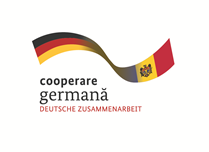 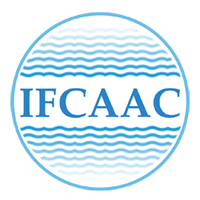 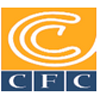 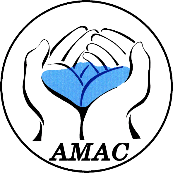 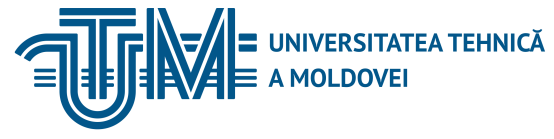 INSTITUTUL DE FORMARE CONTINUĂ ÎN DOMENIUL ALIMENTĂRII CU APĂ ŞI CANALIZĂRII
PENTRU MEMBRII ASOCIAȚIEI „MOLDOVA APĂ-CANAL”
Utilizarea eficientă a banilor publici şi minimizarea riscurilor autorităţilor contractante
Principiul dat presupune aplicarea procedurilor de achiziții publice concurențiale și transparente, precum și utilizarea criteriilor care să reflecte avantajele de natură economică ale ofertelor în vederea obţinerii raportului optim între calitate şi preţ.
Valeriu Secaș
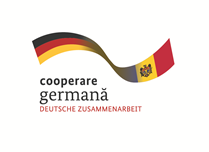 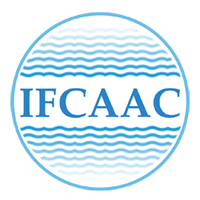 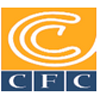 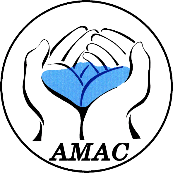 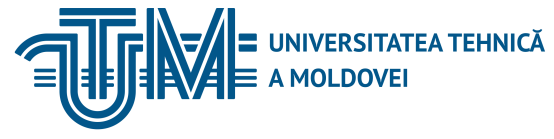 INSTITUTUL DE FORMARE CONTINUĂ ÎN DOMENIUL ALIMENTĂRII CU APĂ ŞI CANALIZĂRII
PENTRU MEMBRII ASOCIAȚIEI „MOLDOVA APĂ-CANAL”
Transparenţa achiziţiilor publice
Principiul transparenței este unul din pilonii de bază în sistemul de achiziții publice și presupune informarea și/sau crearea condițiilor pentru o informare corectă și adecvată a tuturor celor interesați, cu privire la orice informații privind inițierea și desfășurarea unei proceduri de achiziție publică. 
 Aplicarea corespunzătoare a acestui principiu asigură în mare parte derularea unei proceduri conforme și diminuiază riscurile de manipulare, influențare a rezultatelor sau de corupere.
Valeriu Secaș
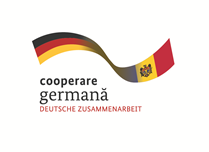 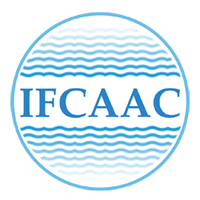 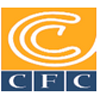 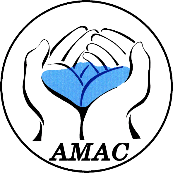 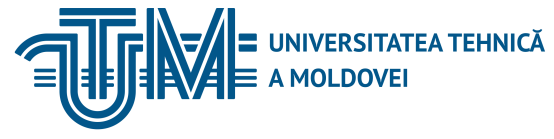 INSTITUTUL DE FORMARE CONTINUĂ ÎN DOMENIUL ALIMENTĂRII CU APĂ ŞI CANALIZĂRII
PENTRU MEMBRII ASOCIAȚIEI „MOLDOVA APĂ-CANAL”
Transparenţa achiziţiilor publice
Transparenţa permite identificarea nevoilor reale ale comunităţii şi informează cetăţenii cu privire la modul eficient de cheltuire a banului public. Transparența oferă mijlocul prin care autoritatea contractantă poate transmite în mod clar cerinţele sale şi primeşte informaţiile ce îi vor servi la luarea deciziei optime.
Valeriu Secaș
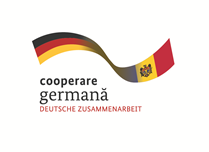 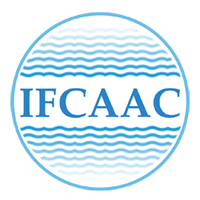 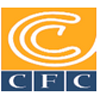 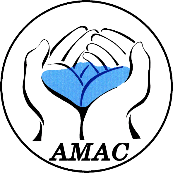 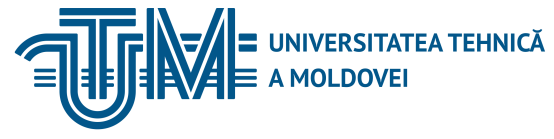 INSTITUTUL DE FORMARE CONTINUĂ ÎN DOMENIUL ALIMENTĂRII CU APĂ ŞI CANALIZĂRII
PENTRU MEMBRII ASOCIAȚIEI „MOLDOVA APĂ-CANAL”
Asigurarea concurenţei şi combaterea concurenţei neloiale în domeniul achiziţiilor publice
Principiul presupune asigurarea condiţiilor de manifestare a concurenţei în așa fel încît orice operator economic, cu calificare și ofertă corespunzătoare necesității reale a autorității, să poată participa la procedura de atribuire și să dispună de posibilitatea egală de a fi desemnat cîștigător. 
 Autoritățile contractante urmează să asigure un cadrul concurențial adecvat și să dețină un rol activ în combaterea practicilor anticoncurențiale prin sesizarea organelor competente.
Valeriu Secaș
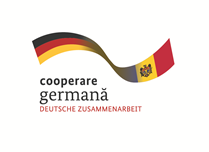 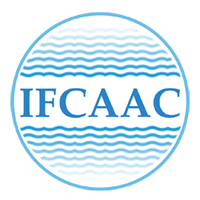 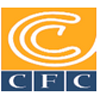 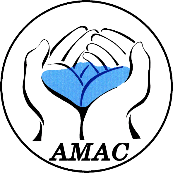 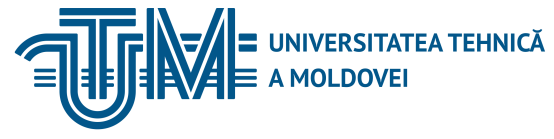 INSTITUTUL DE FORMARE CONTINUĂ ÎN DOMENIUL ALIMENTĂRII CU APĂ ŞI CANALIZĂRII
PENTRU MEMBRII ASOCIAȚIEI „MOLDOVA APĂ-CANAL”
Protecţia mediului şi promovarea unei dezvoltări durabile prin intermediul achiziţiilor publice
Principiul prescrie instituţiilor publice să ia în considerare aspectele de mediu și dezvoltare durabilă în cadrul achiziţiilor publice. 
 Susținerea protecţiei mediului şi extinderea pieţei de produse şi servicii prietenoase cu mediul contribuie la utilizarea eficientă a banilor publici.
Valeriu Secaș
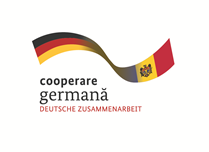 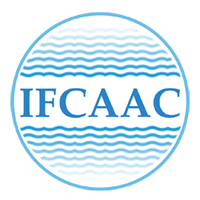 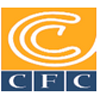 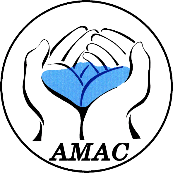 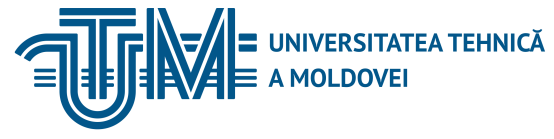 INSTITUTUL DE FORMARE CONTINUĂ ÎN DOMENIUL ALIMENTĂRII CU APĂ ŞI CANALIZĂRII
PENTRU MEMBRII ASOCIAȚIEI „MOLDOVA APĂ-CANAL”
Menţinerea ordinii publice, bunelor moravuri şi siguranţei publice, ocrotirea sănătăţii, protejarea vieţii oamenilor, florei şi faunei
Principiul presupune respectarea eticii profesionale și întreprinderea de acţiuni în vederea asigurării priorităţii vieţii, integrităţii fizice, a securității muncii, precum și a normelor legislative întru evitarea impactului negativ asupra mediului.
Valeriu Secaș
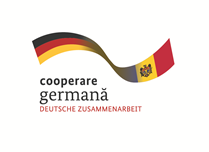 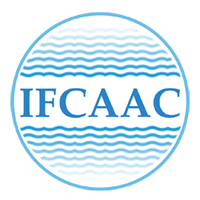 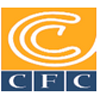 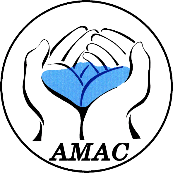 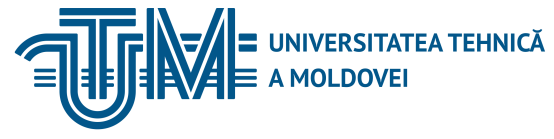 INSTITUTUL DE FORMARE CONTINUĂ ÎN DOMENIUL ALIMENTĂRII CU APĂ ŞI CANALIZĂRII
PENTRU MEMBRII ASOCIAȚIEI „MOLDOVA APĂ-CANAL”
Liberalizarea şi extinderea comerţului internaţional, libera circulaţie a mărfurilor, libertatea de stabilire şi de prestare a serviciilor, inclusiv prin recunoaștere reciprocă
Respectarea acestor principii înseamnă acceptarea tuturor produselor, serviciilor și lucrărilor oferite în mod legal pe piață, acceptarea oricăror diplome, certificate și calificări profesionale emise de autorităţile competente din alte state, precum si acceptarea specificaţiilor tehnice, echivalente cu cele solicitate la nivel naţional.
Valeriu Secaș
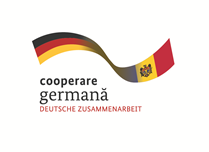 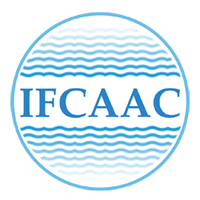 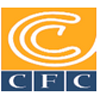 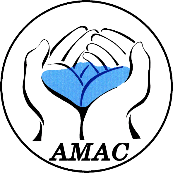 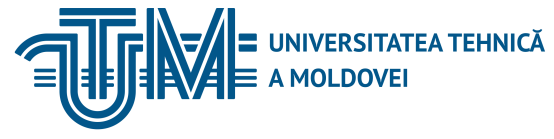 INSTITUTUL DE FORMARE CONTINUĂ ÎN DOMENIUL ALIMENTĂRII CU APĂ ŞI CANALIZĂRII
PENTRU MEMBRII ASOCIAȚIEI „MOLDOVA APĂ-CANAL”
Tratament egal, imparţialitate, nediscriminare în privinţa tuturor ofertanţilor şi operatorilor economici
Respectarea principiului presupune că oricînd, pe parcursul procedurii de atribuire, vor fi stabilite şi aplicate reguli, cerinţe, criterii identice pentru toţi operatorii economici, astfel încît aceştia să beneficieze de şanse egale de a deveni contractanţi. 
 Principiul presupune realizarea unui cadru bazat pe încredere, corectitudine, obiectivitate şi imparţialitate în cadrul derulării procedurii de achiziție.
Valeriu Secaș
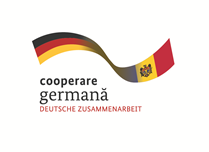 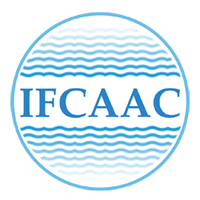 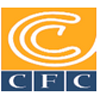 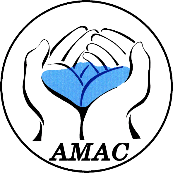 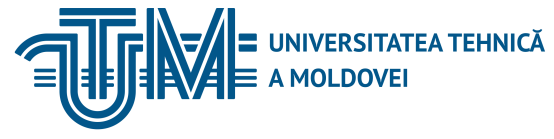 INSTITUTUL DE FORMARE CONTINUĂ ÎN DOMENIUL ALIMENTĂRII CU APĂ ŞI CANALIZĂRII
PENTRU MEMBRII ASOCIAȚIEI „MOLDOVA APĂ-CANAL”
Proporţionalitate
Proporţionalitatea reprezintă asigurarea corelaţiei între cerinţele solicitate a fi îndeplinite și necesitățile stabilite, obiectul, natura, valoarea și complexitatea contractului de achiziţii publice. 
 Autoritatea contractantă se va asigura că potențialii contractanți vor avea posibilitatea de executare conformă a contractului de achiziție, însă nu va solicita cerințe și condiții împovărătoare, excesive, care ar duce la eliminarea eventualilor ofertanți. Astfel, în cadrul stabilirii cerințelor obligatorii, fiecărei achiziții i se va da importanța cuvenită, iar aplicarea principiului va contribui la realizarea unei proceduri de achiziție corecte și eficiente.
Valeriu Secaș
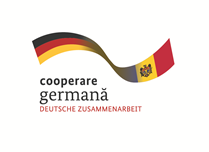 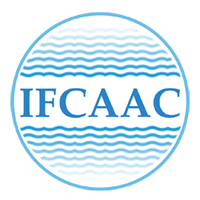 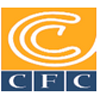 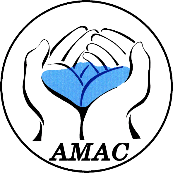 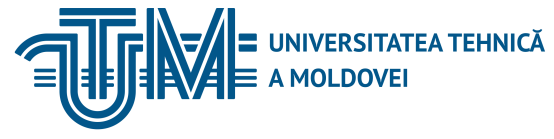 INSTITUTUL DE FORMARE CONTINUĂ ÎN DOMENIUL ALIMENTĂRII CU APĂ ŞI CANALIZĂRII
PENTRU MEMBRII ASOCIAȚIEI „MOLDOVA APĂ-CANAL”
Asumarea răspunderii în cadrul procedurilor de achiziţie publică
Principiul presupune determinarea clară a sarcinilor şi responsabilităţilor persoanelor implicate în procesul de achiziţie publică, asigurându-se profesionalismul, imparţialitatea şi independenţa deciziilor adoptate pe parcursul derulării procesului de achiziție. 
 Principiul implică obligația de a raporta și a de răspunde pentru consecințele acțiunilor și deciziilor luate.
 Indiferent de recomandările și opiniile exprimate în cadrul monitorizării achizițiilor publice sau a verificărilor din partea organelor de control, răspunderea aparţine exclusiv grupului de lucru pentru achiziții și factorilor decizionali din autoritatea contractantă.
Valeriu Secaș
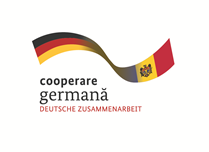 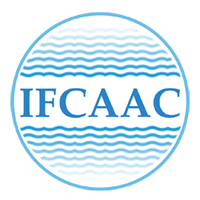 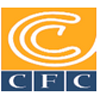 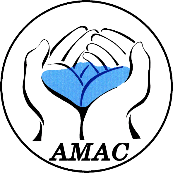 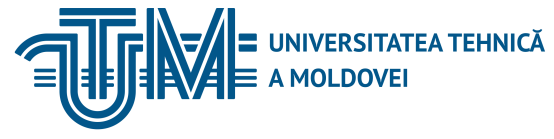 INSTITUTUL DE FORMARE CONTINUĂ ÎN DOMENIUL ALIMENTĂRII CU APĂ ŞI CANALIZĂRII
PENTRU MEMBRII ASOCIAȚIEI „MOLDOVA APĂ-CANAL”
Bibliografie:1. Legea nr. 131 din 03.07.2015 privind achizițiile publice;2. Ghidul achizițiilor publice pentru autoritățile contractante, Chișinău, 2017.
Valeriu Secaș
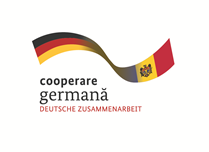 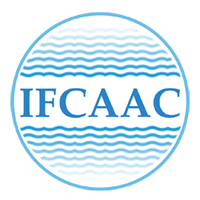 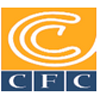 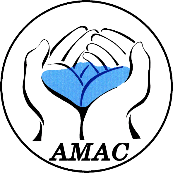 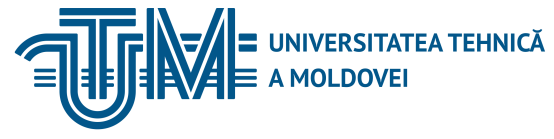 INSTITUTUL DE FORMARE CONTINUĂ ÎN DOMENIUL ALIMENTĂRII CU APĂ ŞI CANALIZĂRII
PENTRU MEMBRII ASOCIAȚIEI „MOLDOVA APĂ-CANAL”
Vă mulțumim pentru atenție
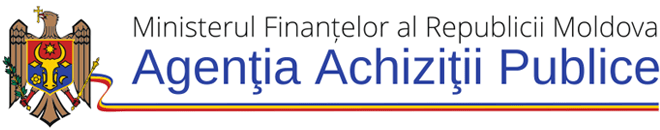 Valeriu Secaș
Agenția Achiziții Publice
E-mail: valeriu.secas@tender.gov.md
Tel: (022) 23-40-55
In cooperare cu
Proiect co-finanțat de
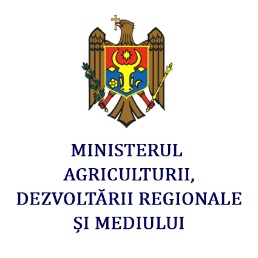 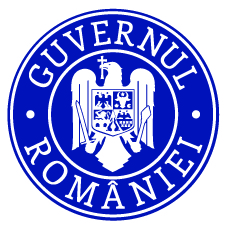 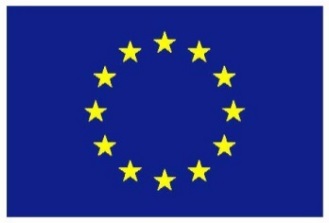 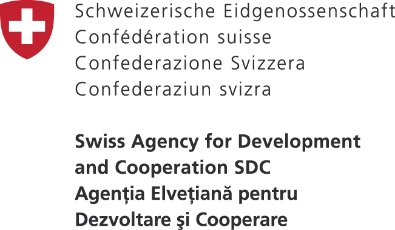 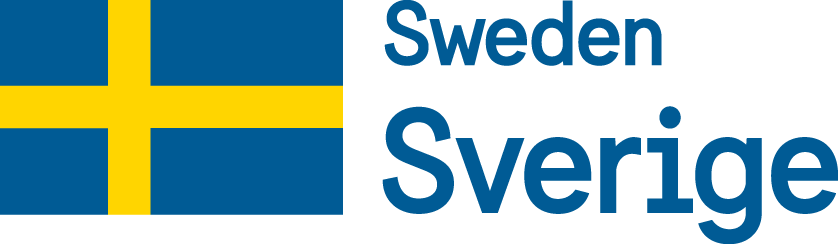 Valeriu Secaș